Государственное бюджетное профессиональное образовательное учреждение Краснодарского края «Колледж Ейский»
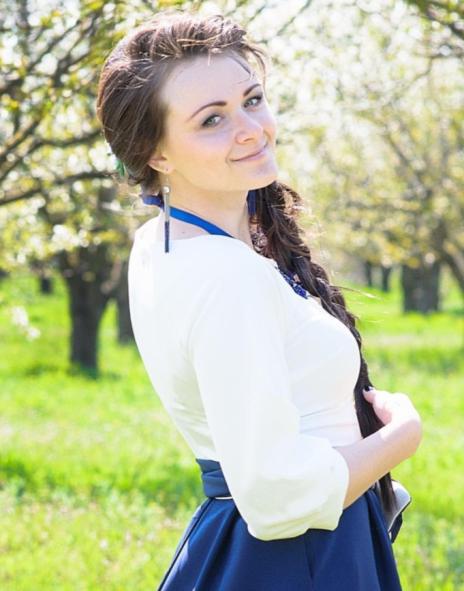 «Учитель здоровья России – 2017!»
Андрианова Дарья Сергеевна 
преподаватель информатики и информационных технологий в профессиональной деятельности
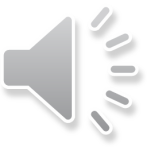 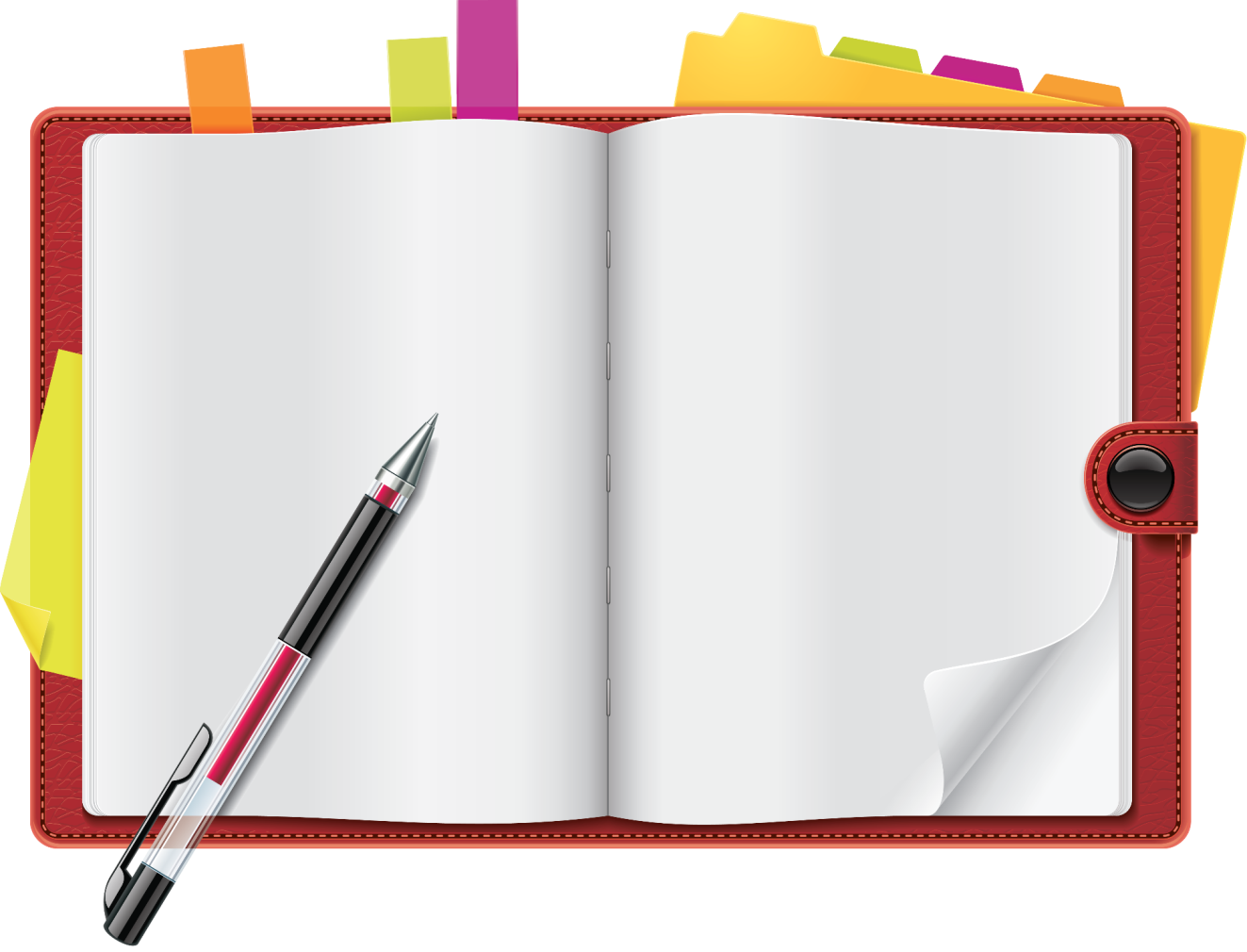 В здоровом теле – здоровый дух.
Д.Ю. Ювенал
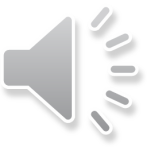 Школьные годы
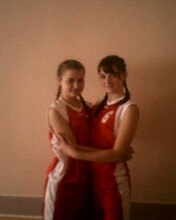 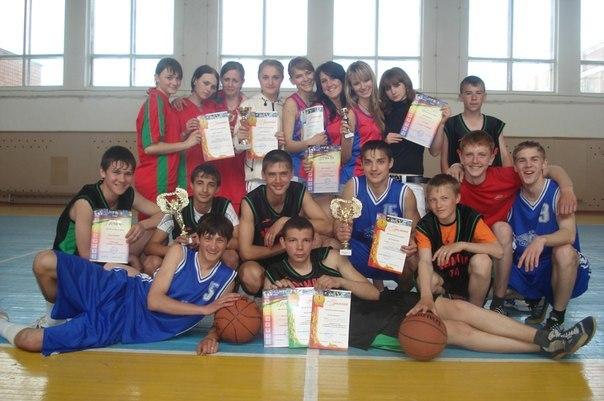 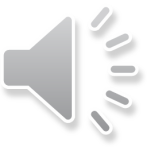 Студенческая пора
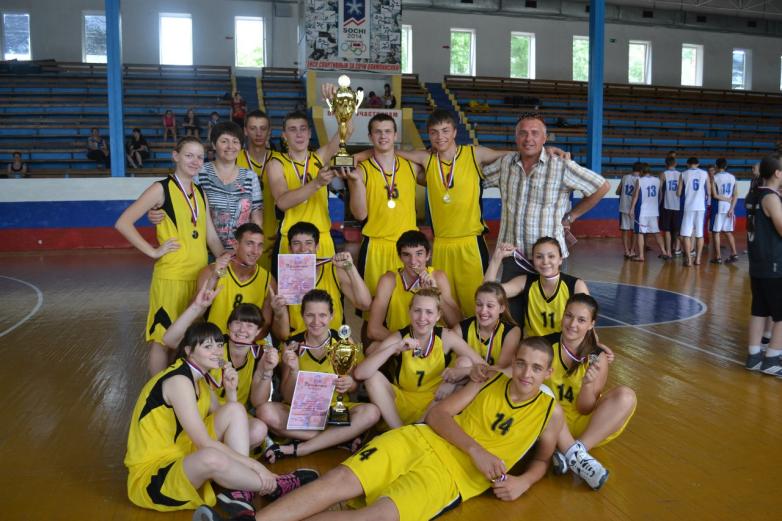 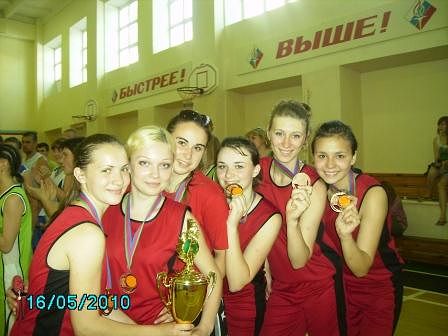 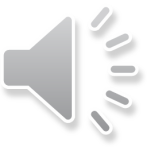 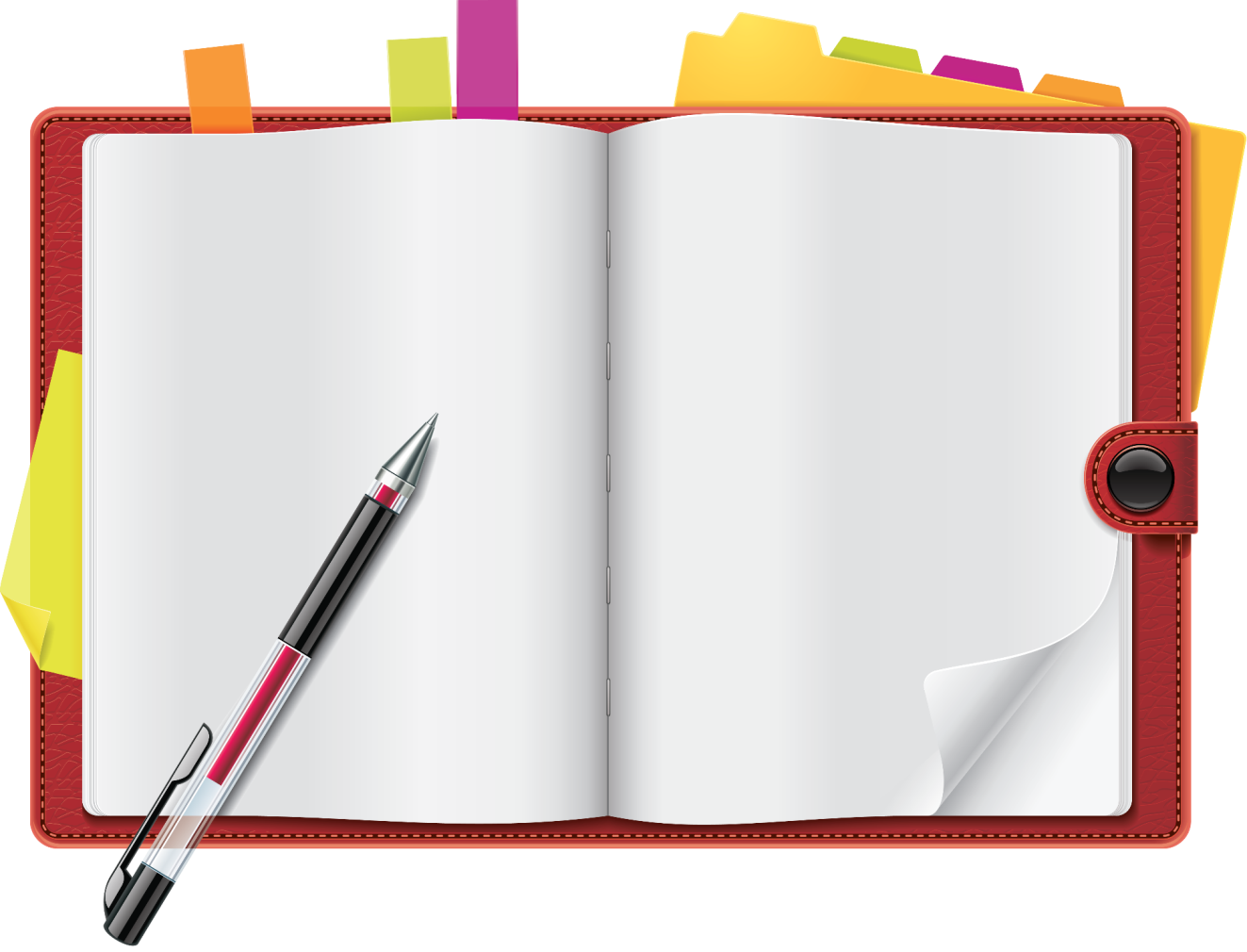 О спорт, ты – мир!
Пьер де Кубертен
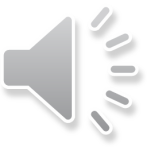 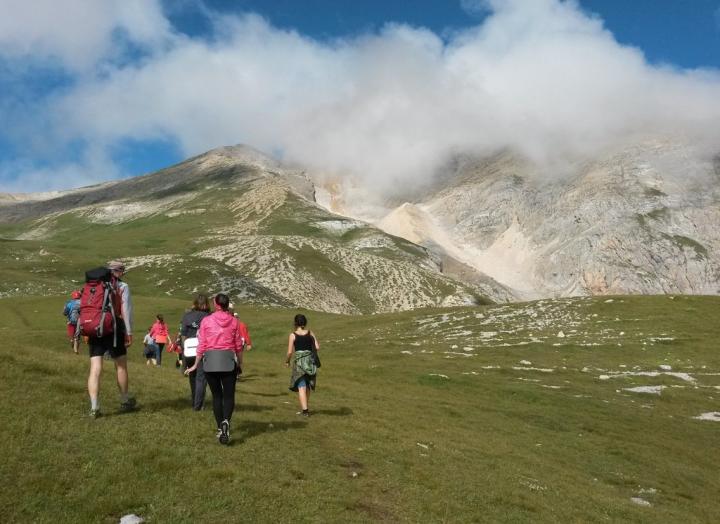 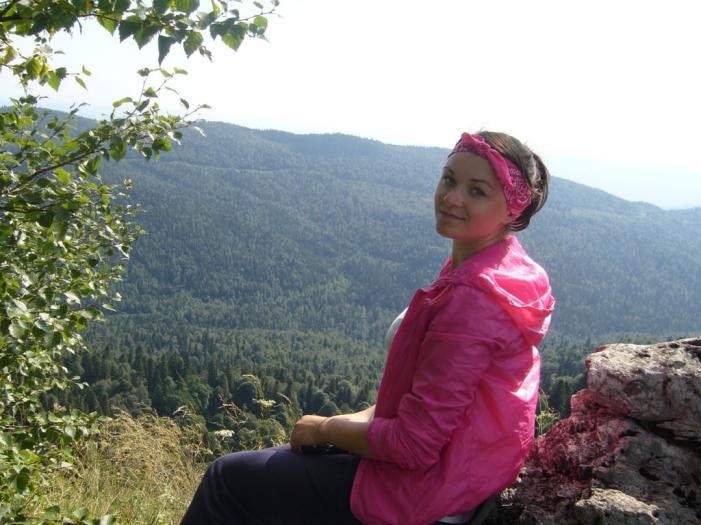 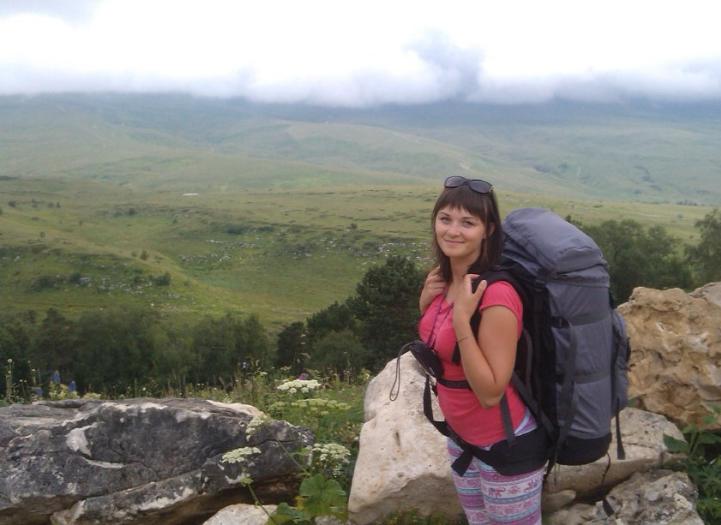 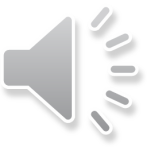 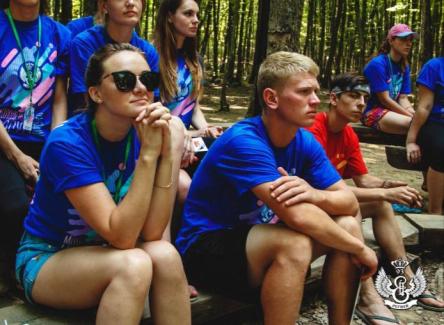 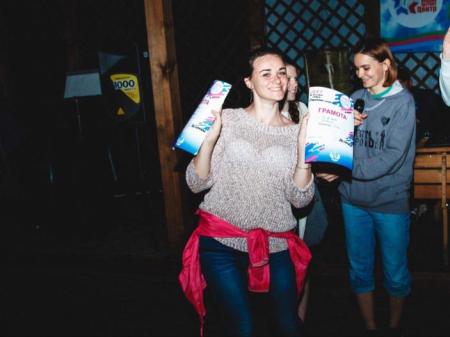 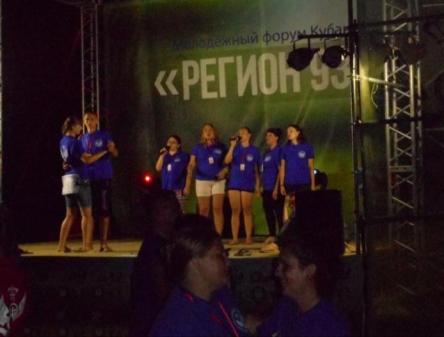 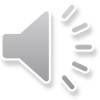 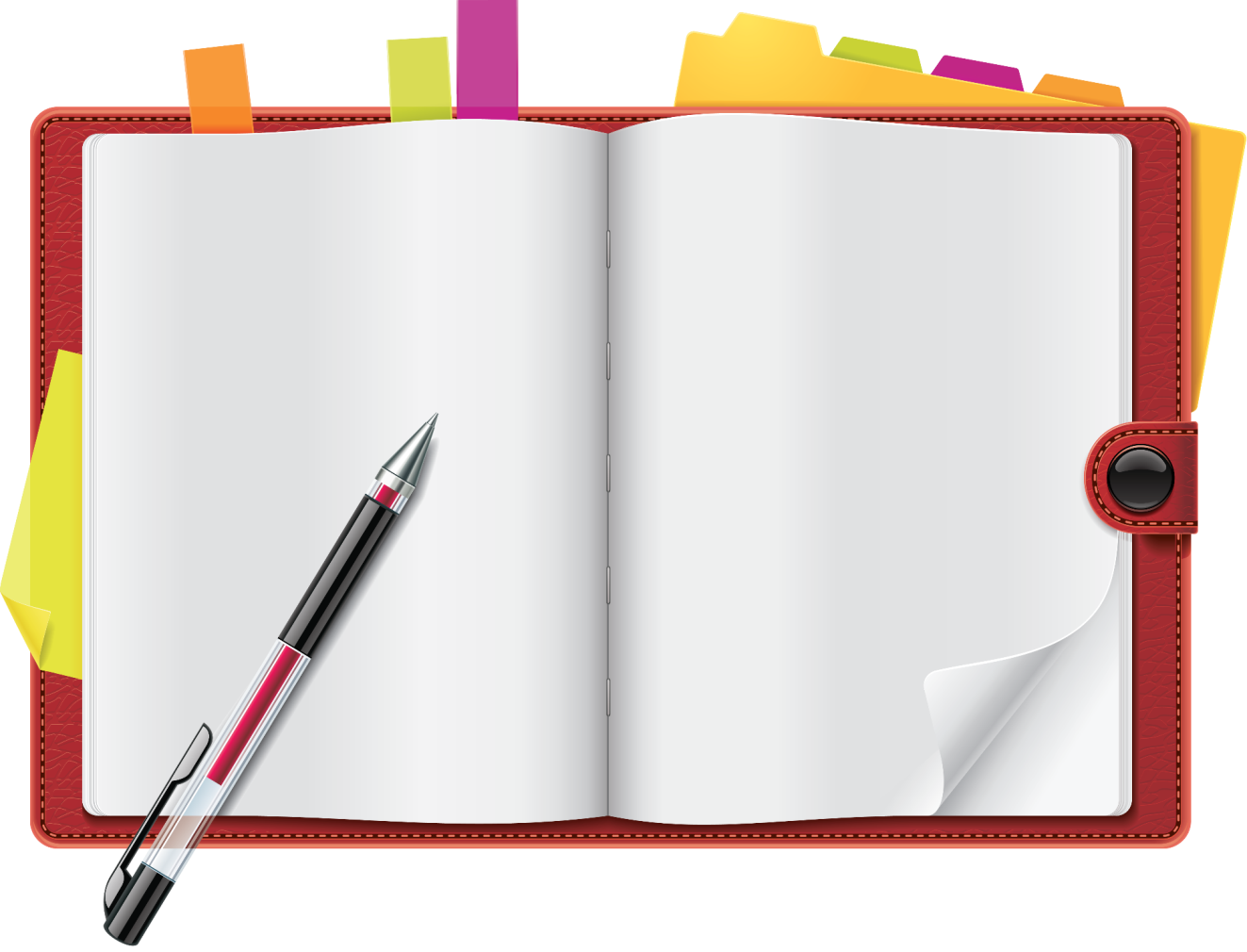 В единстве - сила!
Иосиф фон Бергманн
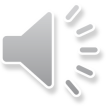 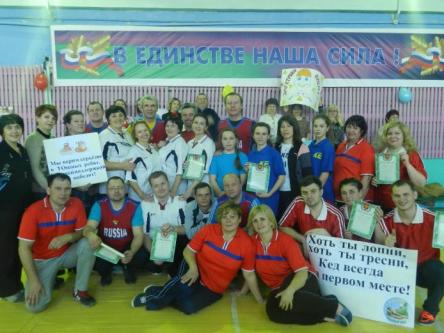 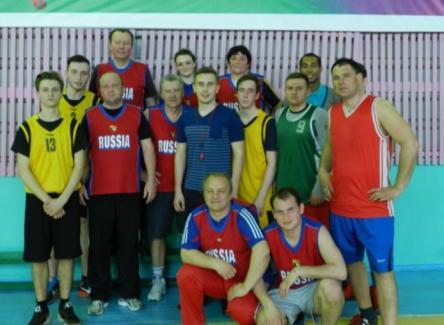 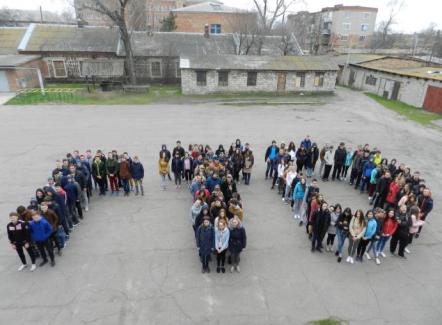 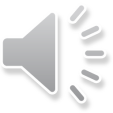 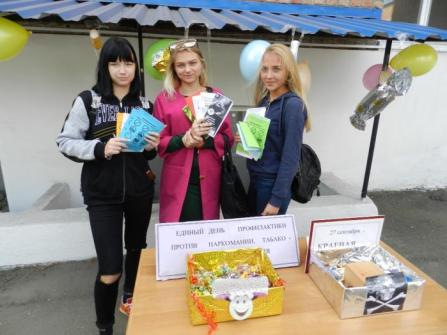 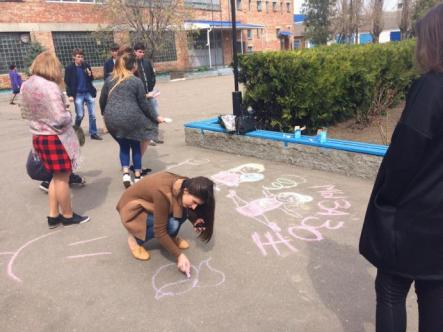 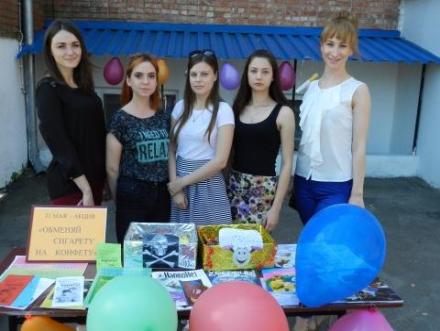 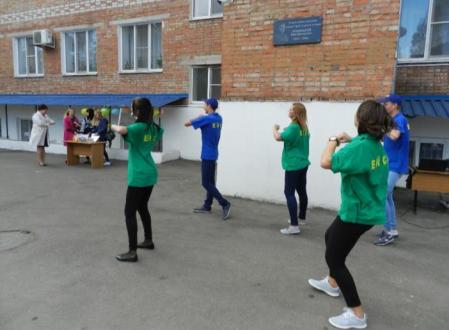 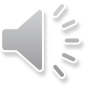 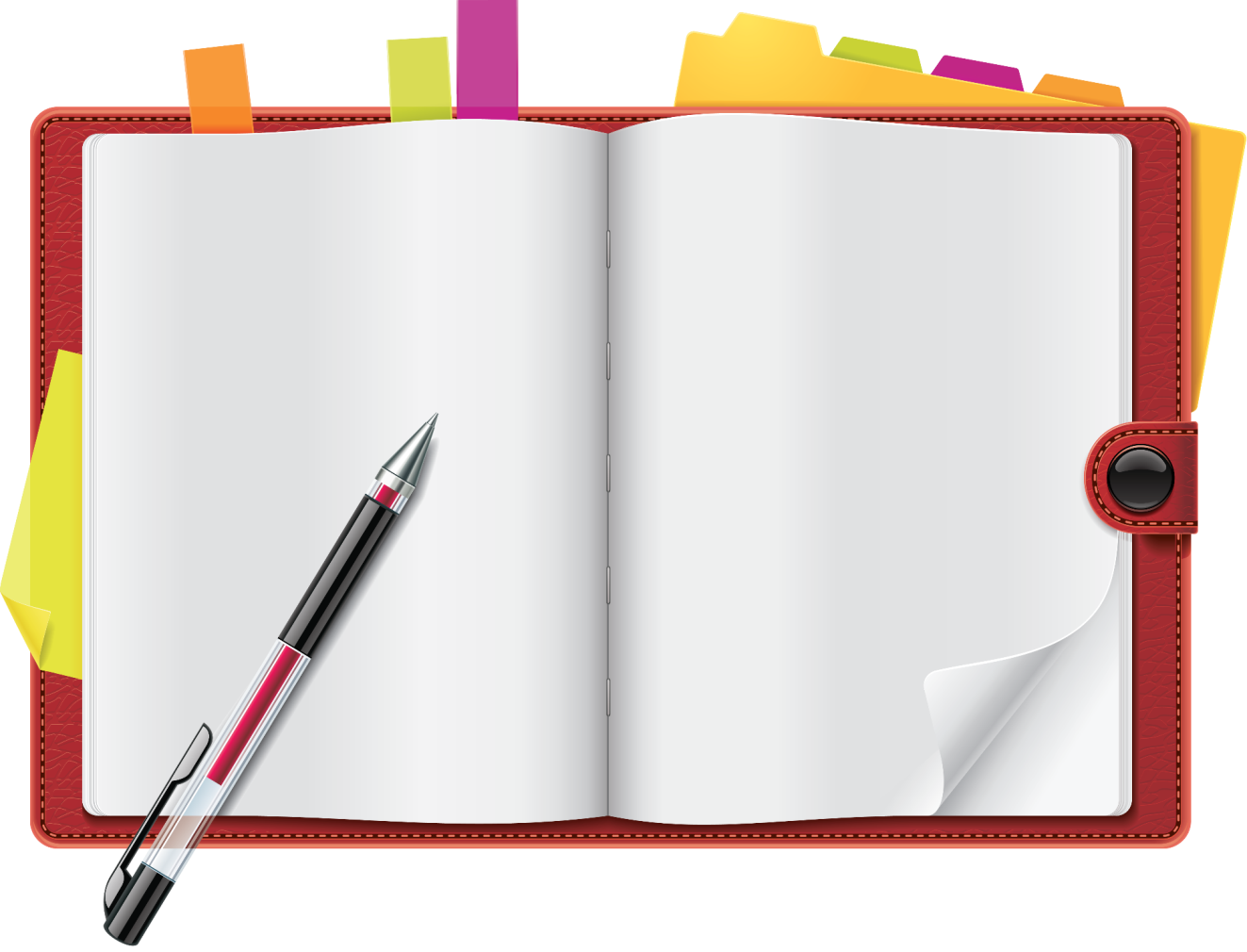 Спорт становится средством воспитания тогда, когда он любимое занятие каждого.
В.А. Сухомлинский
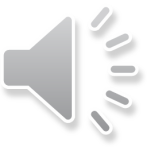 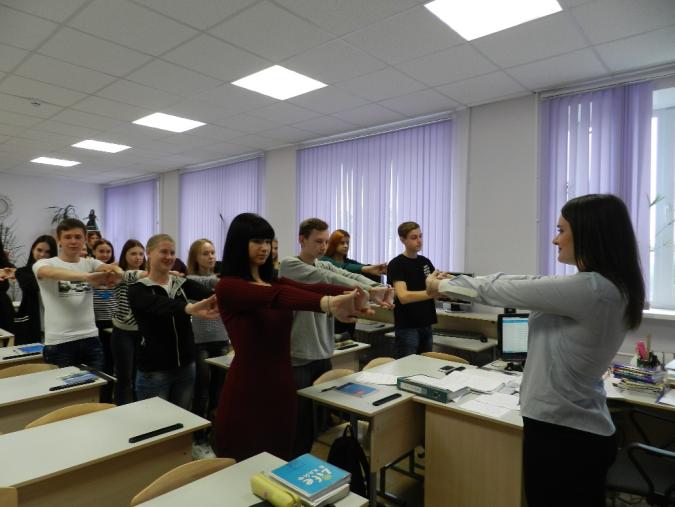 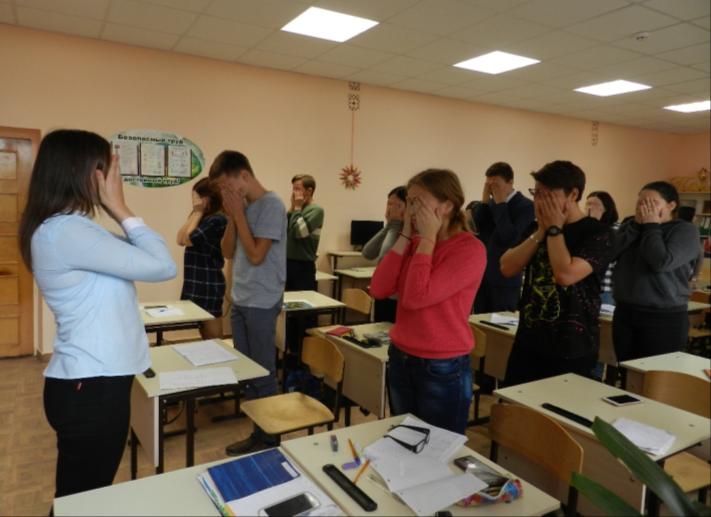 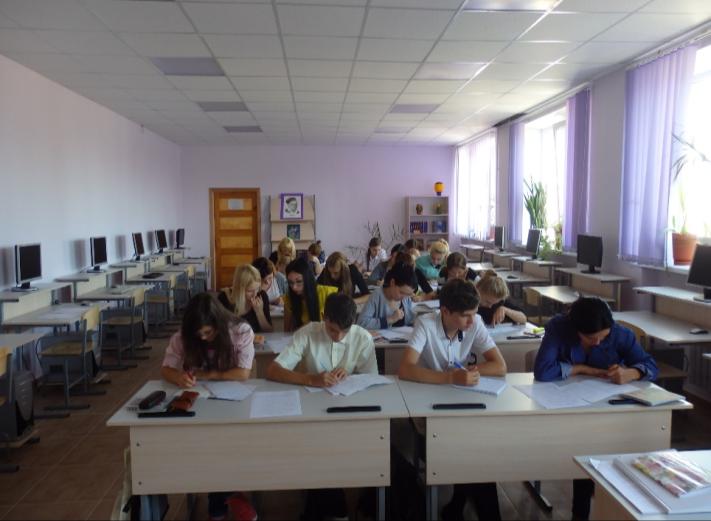 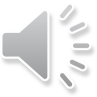 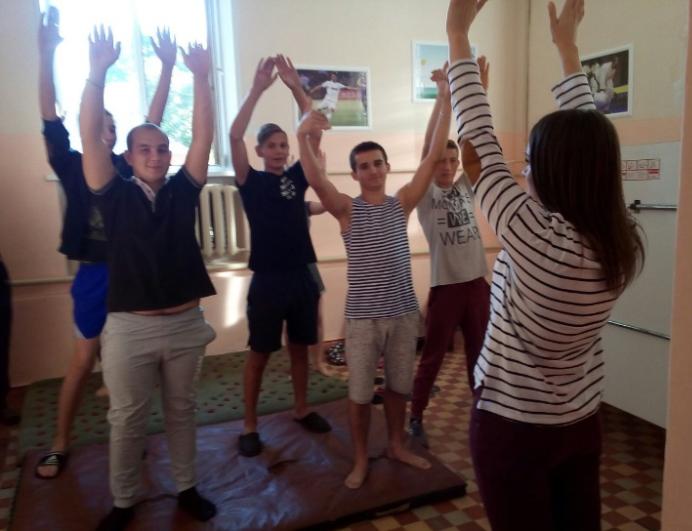 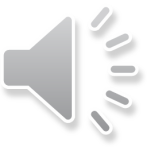 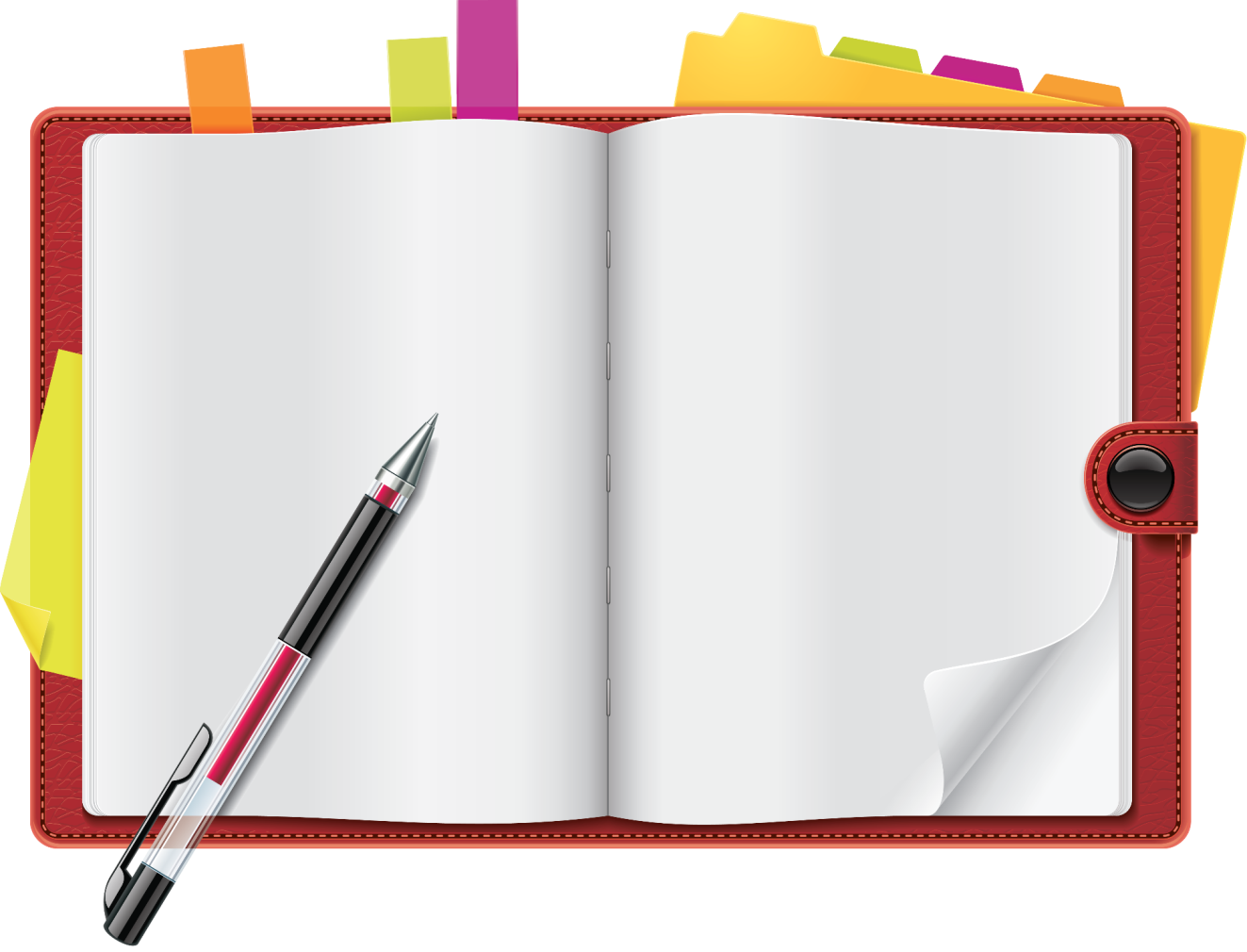 Я считаю: самое важное – не потерять время, уже сегодня и сейчас показать студентам, как можно сделать свою жизнь здоровой и интересной. Секрет прост: любите себя и занимайтесь спортом.
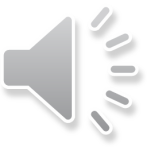 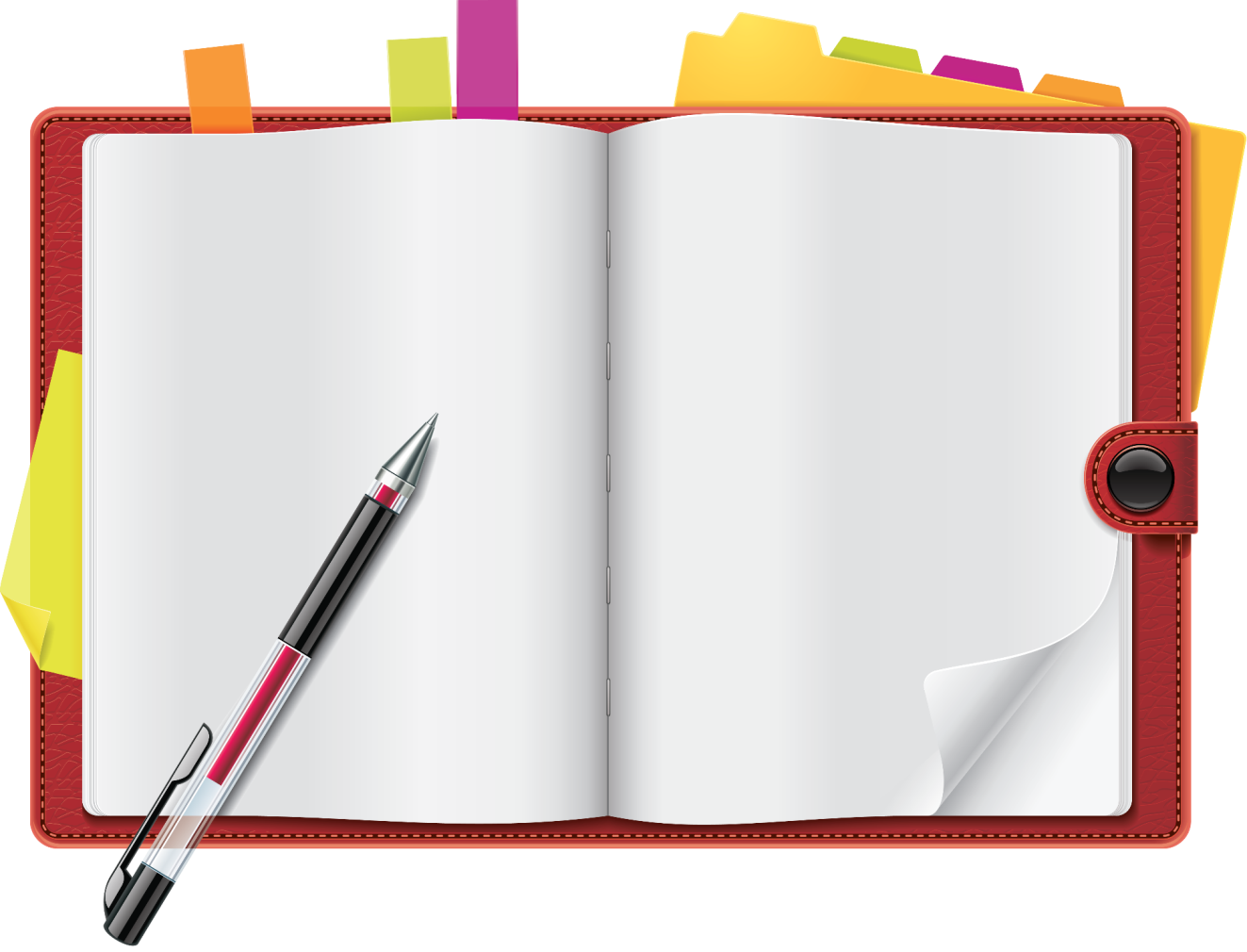 Спасибо за внимание!